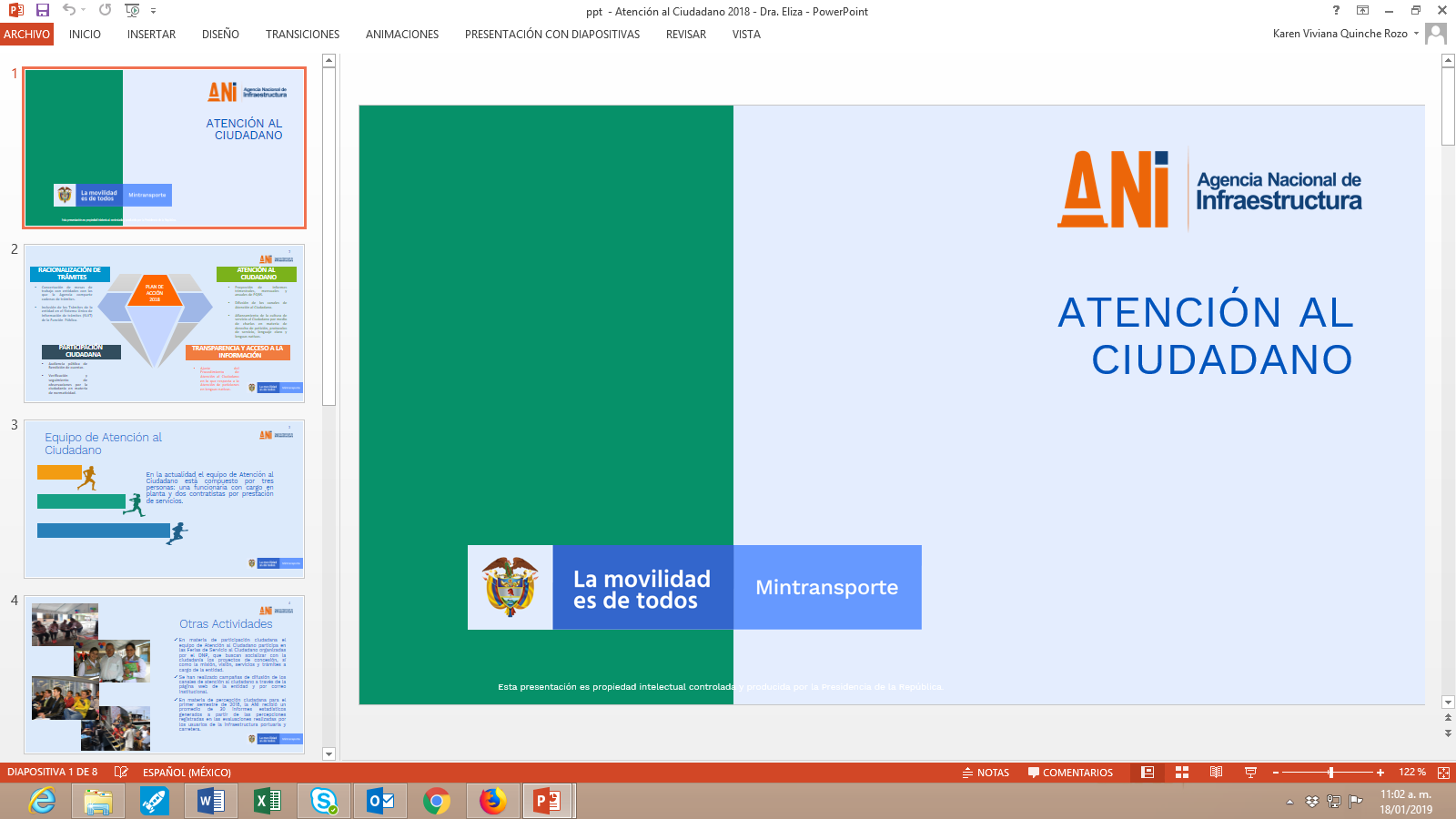 PLAN ANTICORRUPCIÓN Y DE ATENCIÓN AL CIUDADANO
Agencia Nacional de Infraestructura
Noviembre de 2020-V3
Plan Anticorrupción y de Atención al Ciudadano
 
Manuel Felipe Gutiérrez Torres
Presidente
 
Equipo Plan Anticorrupción y de Atención al Ciudadano
 
Vicepresidencia Administrativa y Financiera
 
Elizabeth Gómez Sánchez– Vicepresidente 
Mónica Patricia Franco Toro – Atención al Ciudadano

Vicepresidencia  de Planeación, Riesgo y Entorno
Diego Alejandro Morales Silva-Vicepresidente

Grupo Interno de Trabajo de Planeación
Isabel Cristina Agudelo Peña– Coordinador
Ricardo Aguilera Wilches – Estrategia Rendición de Cuentas
Héctor Eduardo Vanegas Gámez – Estrategia Transparencia y Acceso a la Información
 – Estrategia de Transparencia 
Ingrid Johanna Maldonado Martínez -Mapa de Riesgos de Corrupción
 
Grupo Interno de Trabajo de Contratación
Ricardo Pérez Latorre– Coordinador
Introducción
El Gobierno nacional consciente de la necesidad de implementar buenas prácticas en la administración y reducir la posibilidad de que se presenten actos de corrupción al interior de las entidades que lo componen, ha venido desarrollando una serie de herramientas tendientes a acercar su gestión a la ciudadanía, hacer más transparente su accionar y reducir la probabilidad de actos en contra del tesoro público.
Para tal fin en 2011, expidió la Ley 1474 “Por la cual se dictan normas orientadas a fortalecer los mecanismos de prevención, investigación y sanción de actos de corrupción y la efectividad del control de la gestión pública”, a través de la cual se implementan herramientas tendientes a la moralización y transparencia en la gestión, como la expuesta en su artículo 73 cuando establece la obligatoriedad de que cada entidad elabore un Plan Anticorrupción y de Atención al ciudadano, que contenga a su vez el Mapa de Riegos de Corrupción, las medidas para su mitigación, las estrategias anti trámite y de Rendición de Cuentas, así como los elementos para mejorar la atención al ciudadano; o en su artículo 76 en el que regula lo referente a la disponibilidad de un grupo de atención al ciudadano y de un espacio en la página web para que los ciudadanos puedan de una manera ágil formular una petición queja o reclamo ante la administración; así mismo, realza la necesidad de atender las estrategias para la construcción del Plan Anticorrupción y de Atención al Ciudadano, emitido por el Departamento Administrativo de la Función Pública, y quien fija los lineamientos y pautas para formular y hacer seguimiento al Plan Anticorrupción.
El documento que se describe a continuación  contiene los siguientes componentes:
Estrategia de servicio al ciudadano 
Estrategia de participación ciudadana
Mecanismos de rendición de  cuentas
Racionalización de tramites
Transparencia en la gestión y acceso a la información pública
 Iniciativas adicionales
Plan de transparencia en la contratación
Consideraciones de seguridad de la información
Gestión de riesgos de corrupción – Mapa de Riesgos
Teniendo en cuenta los anteriores documentos, estos permiten la facilidad en la relación de la Agencia con los grupos de interés.
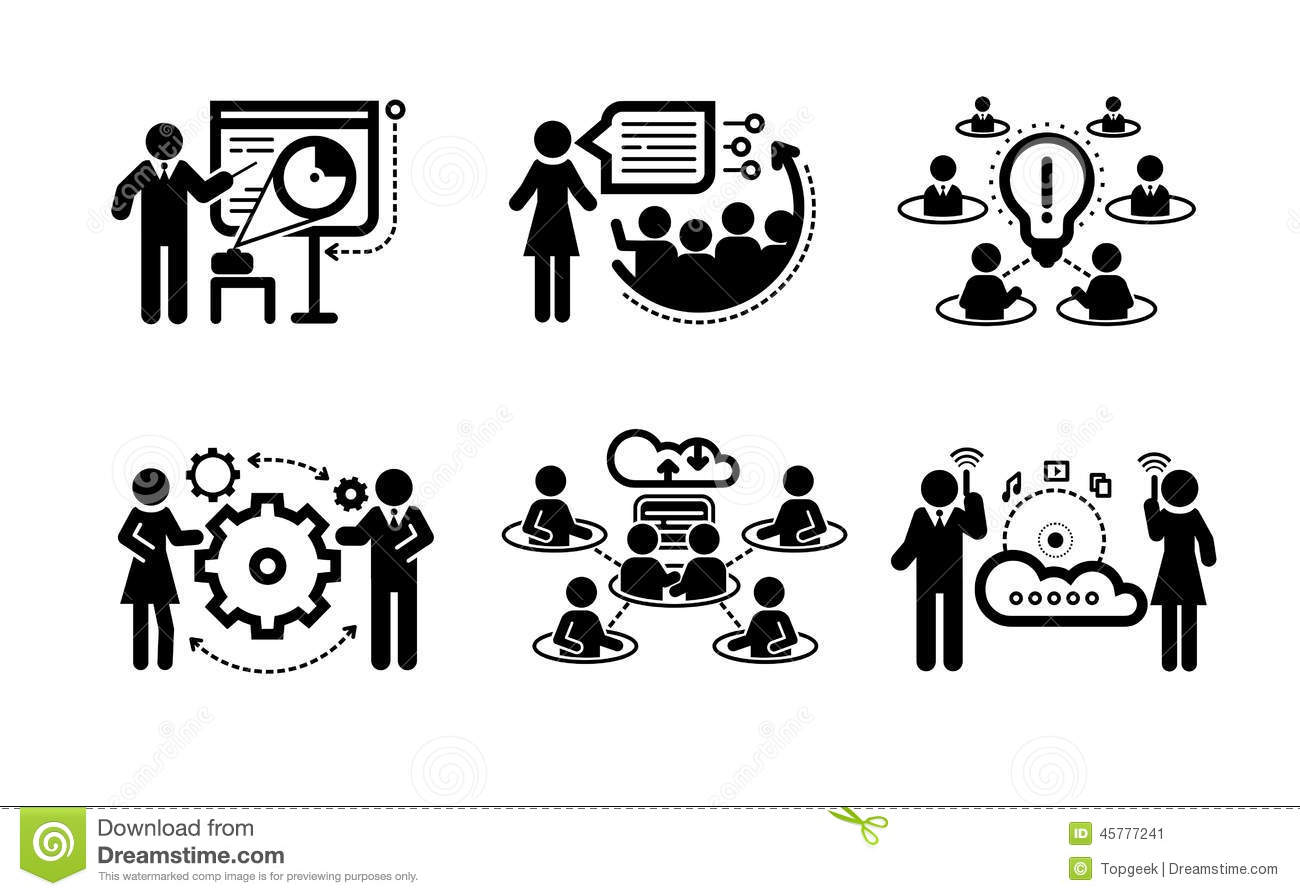 1
Gestión de riesgos de corrupción – Mapa de Riesgos
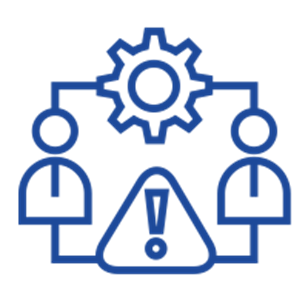 2
Estrategia de Servicio al Ciudadano
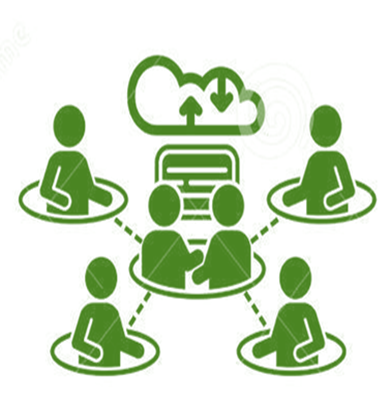 3
Estrategia de Participación Ciudadana
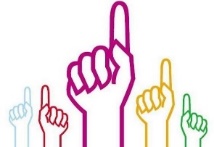 4
Mecanismos de Rendición de Cuentas
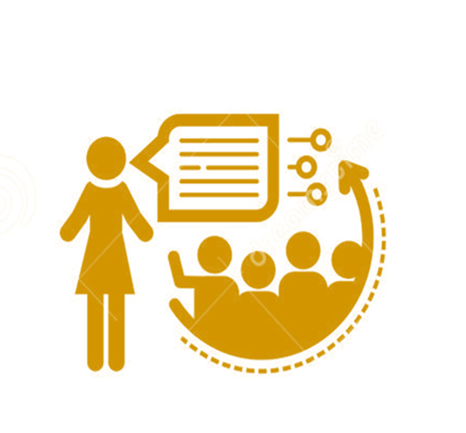 5
Racionalización de Tramites
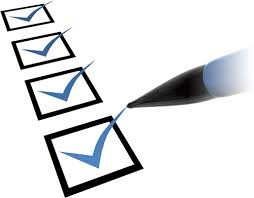 6
Transparencia en la gestión y acceso a la información pública
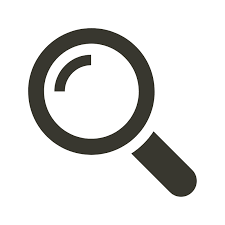 7
Iniciativas Adicionales
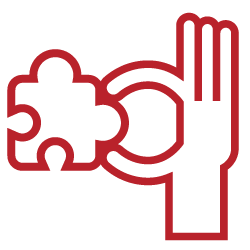 8
Consolidación, Seguimiento y Control
El presente documento fue elaborado por todas y cada una de las dependencias encargadas de la implementación de las estrategias incluidas en la Ley 1474 de 2011 y el Decreto 2641 de 2012. El Grupo Interno de Trabajo de Planeación fue el encargado de la consolidación; la ejecución de las actividades propuestas son responsabilidad del área encargada, y su verificación será realizada por la Oficina de Control Interno de acuerdo con la periodicidad e instrumentos establecidos para tal fin.
 
Para efectos de publicidad y seguimiento por parte de la ciudadanía y las partes interesadas, el presente plan y sus respectivos seguimientos serán publicados en el siguiente link de nuestra página WEB

https://www.ani.gov.co/planes/plan-anticorrupcion-ani-21718


Nota: Envía tus comentarios y opiniones sobre el PAAC-2020 a contactenos@ani.gov.co
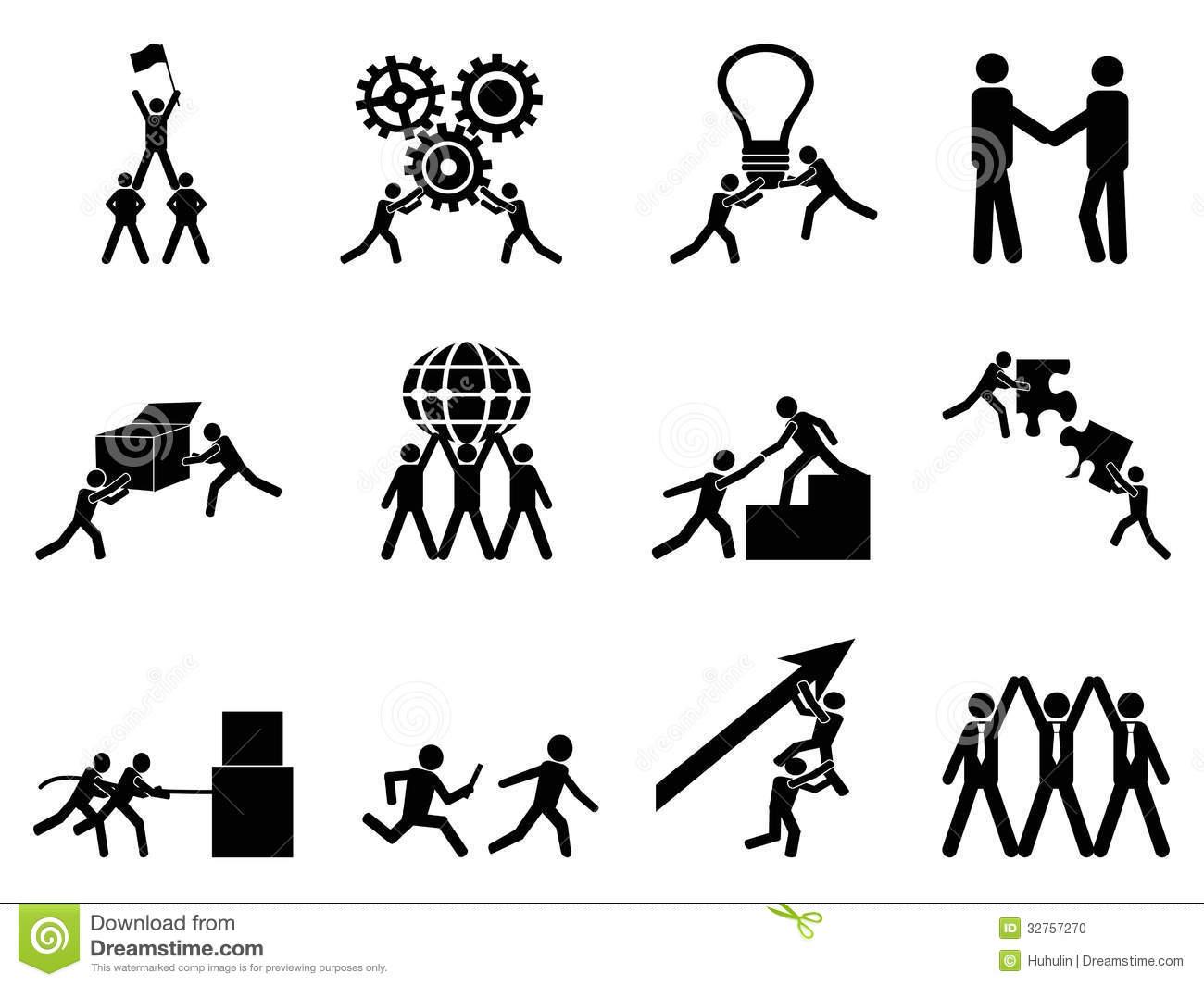